Emphasis 
contrast, isolation,
placement
contrast
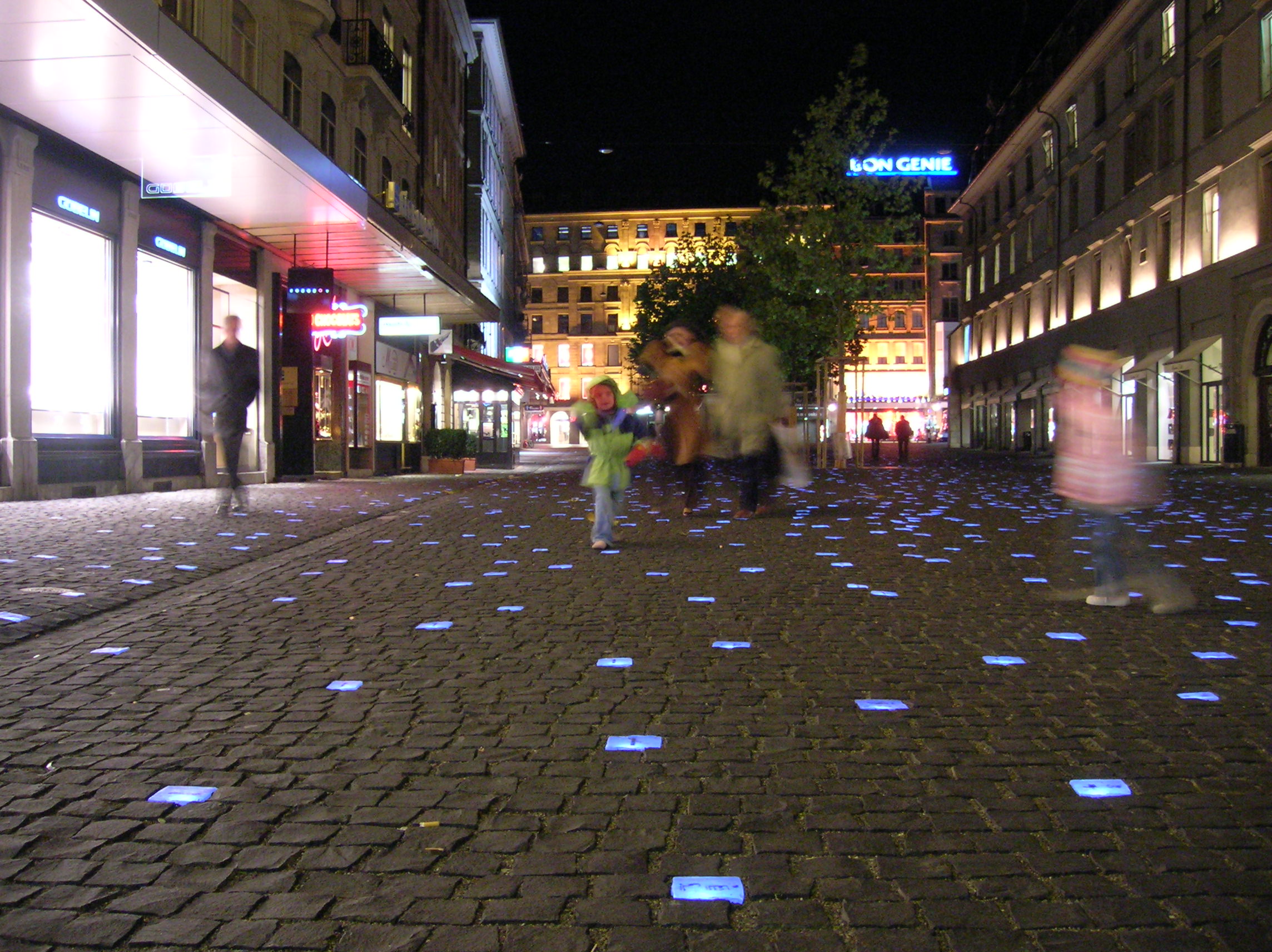 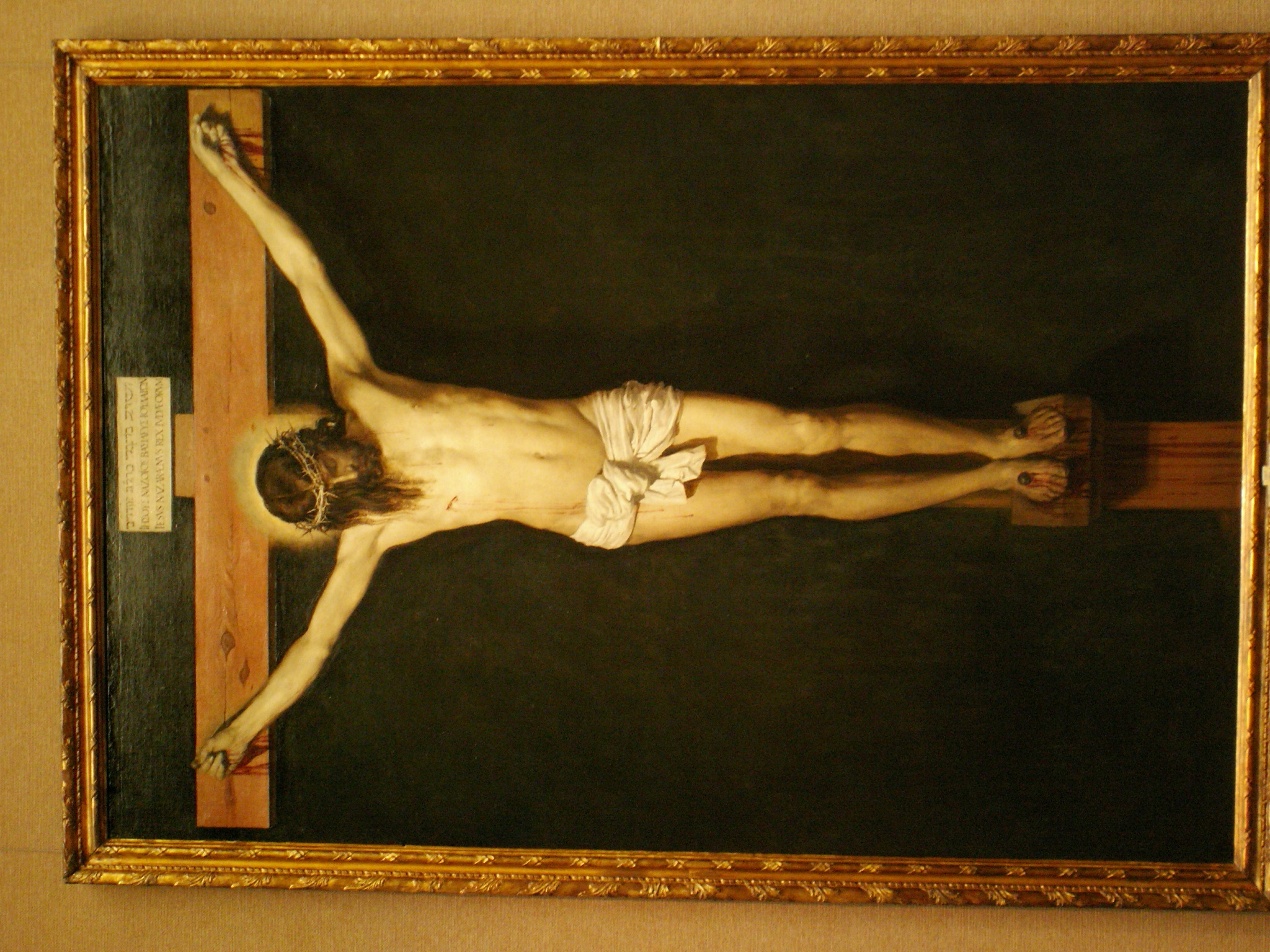 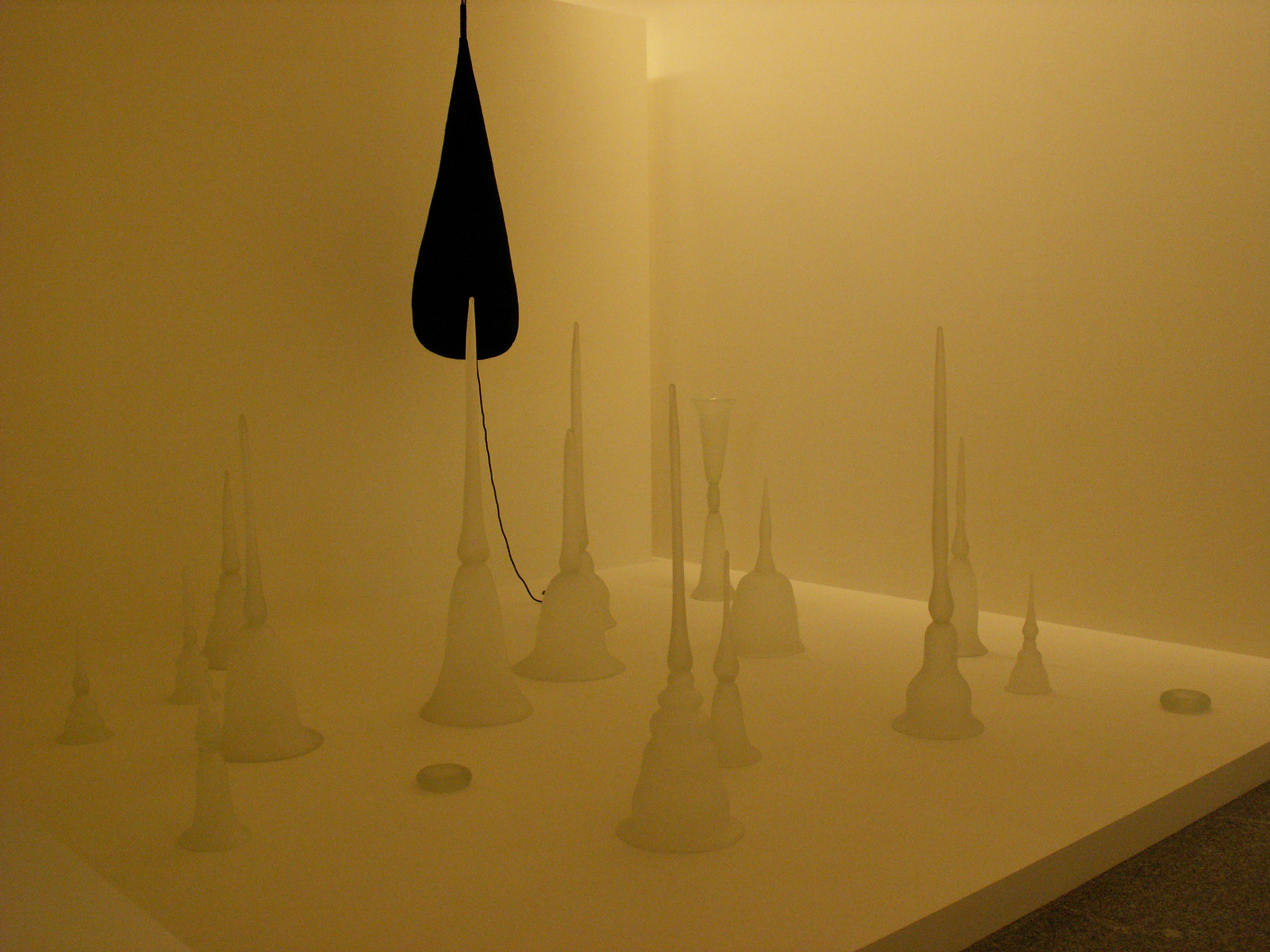 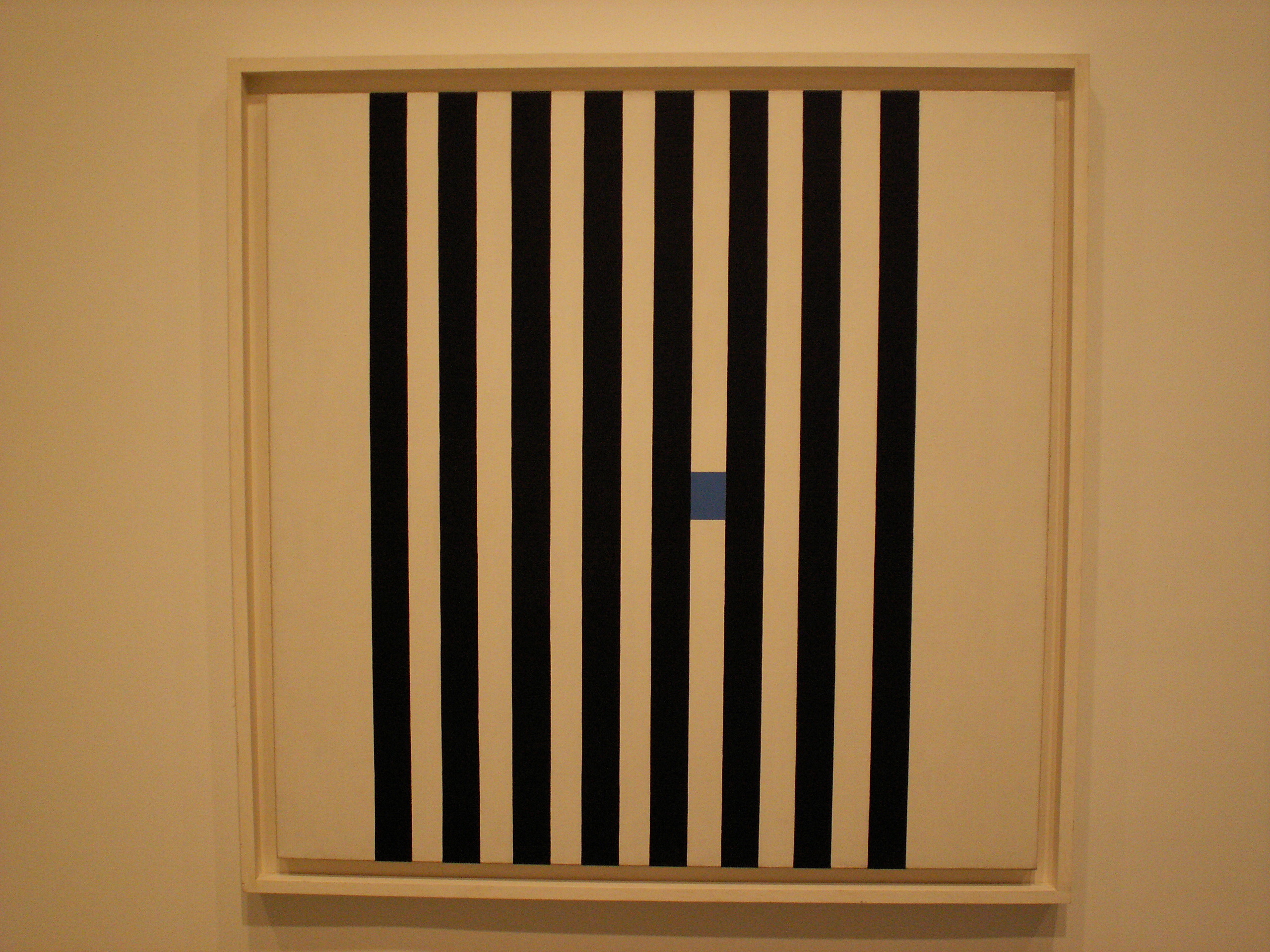 isolation
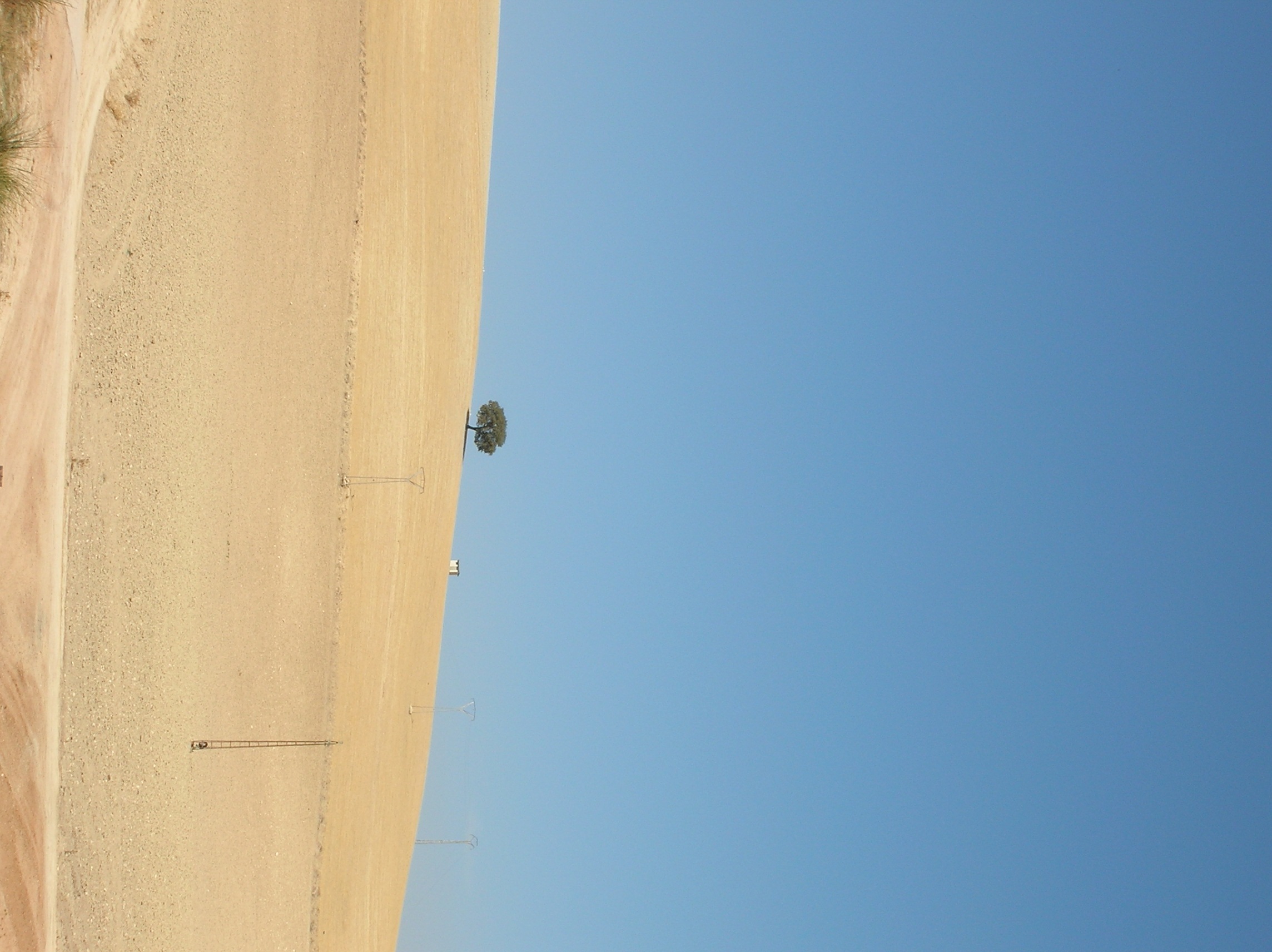 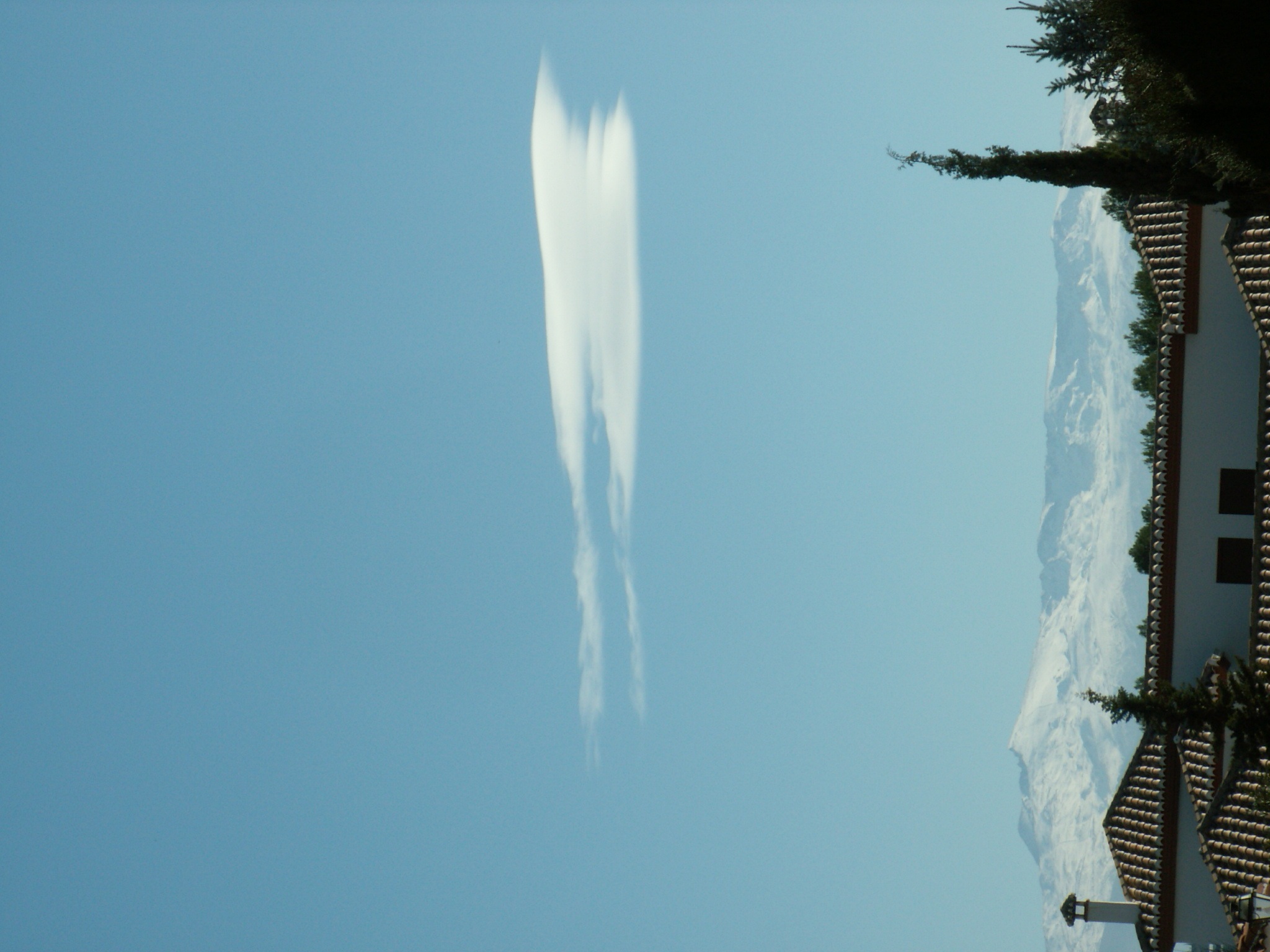 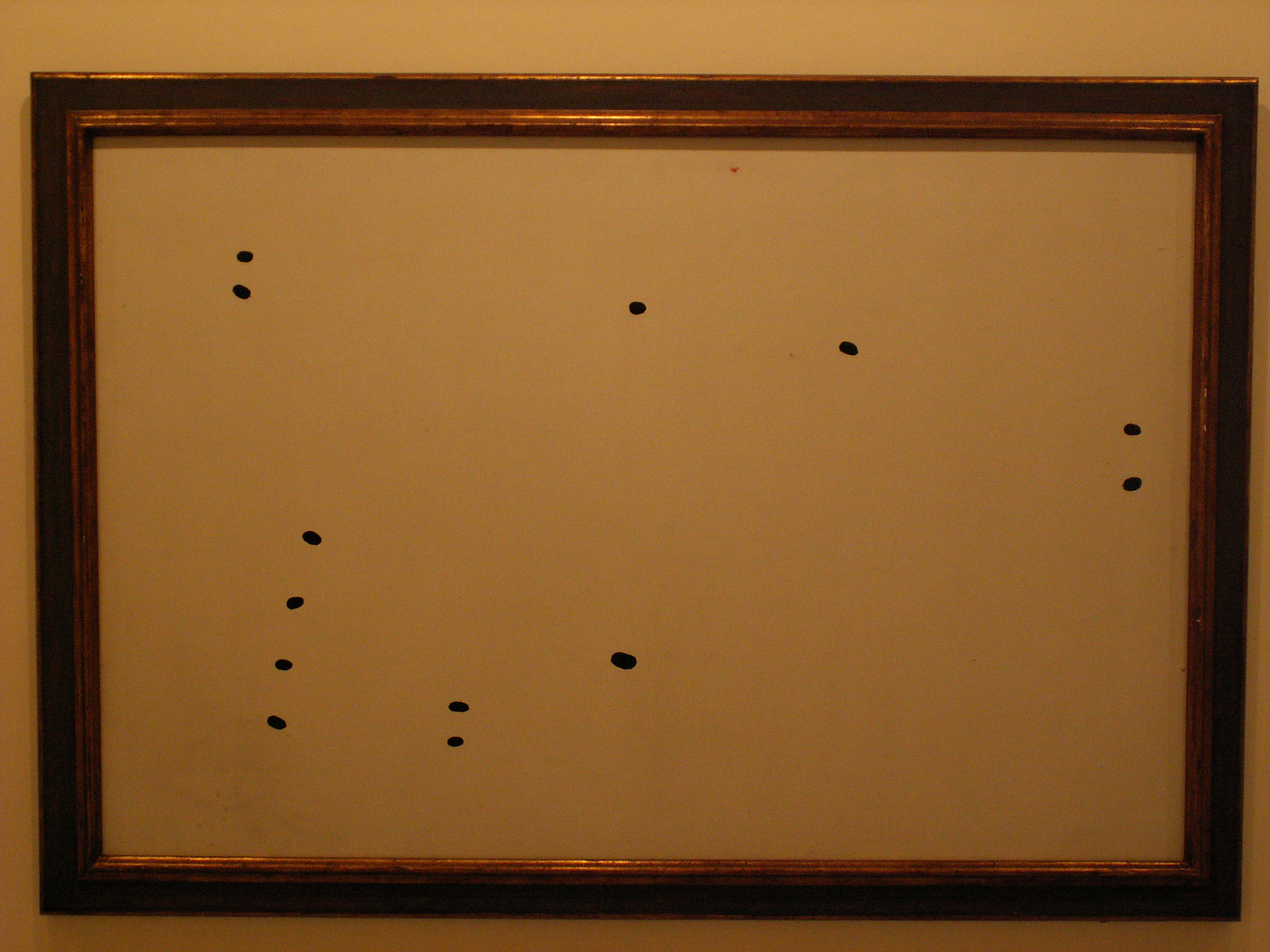 placement
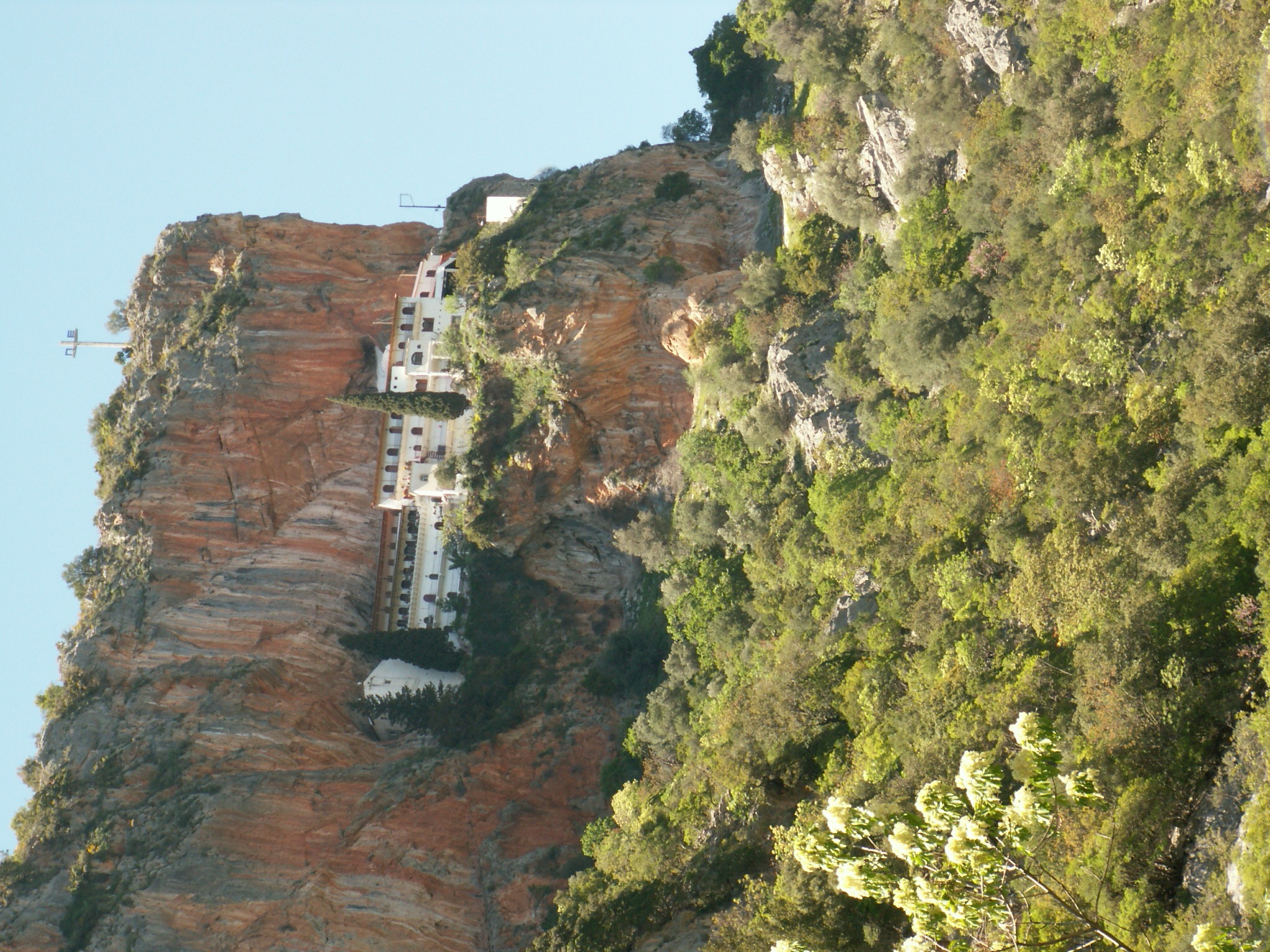 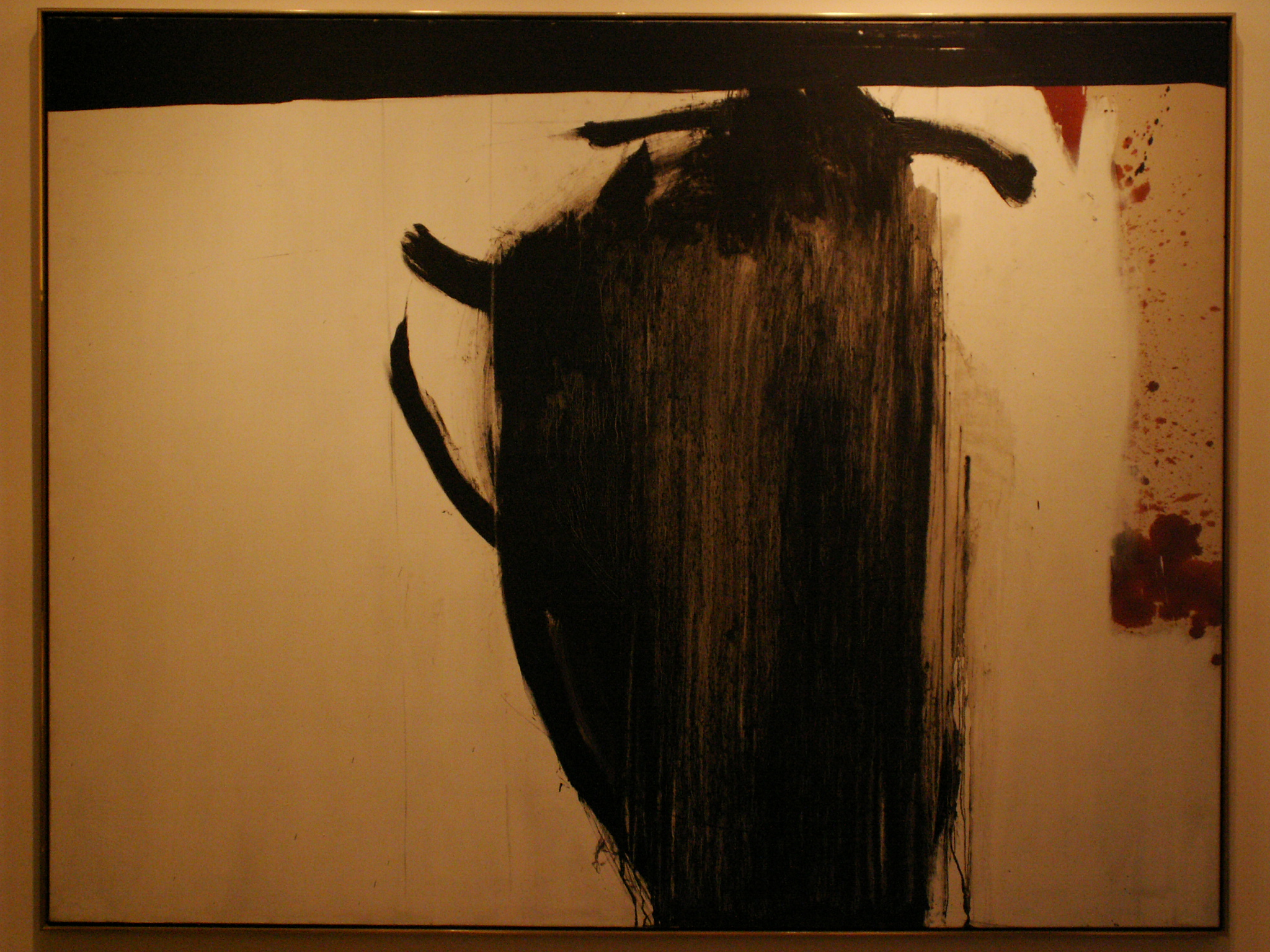 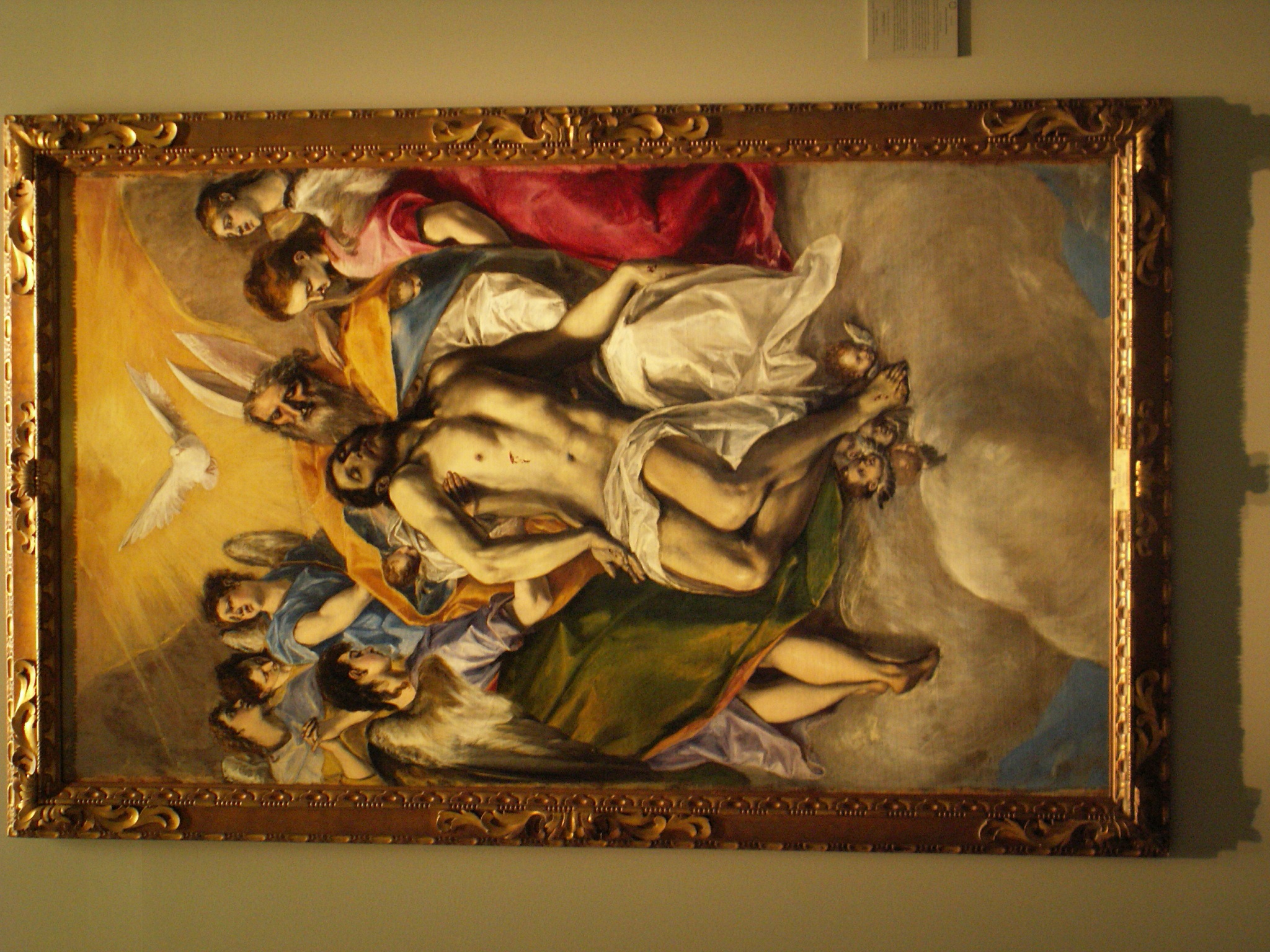